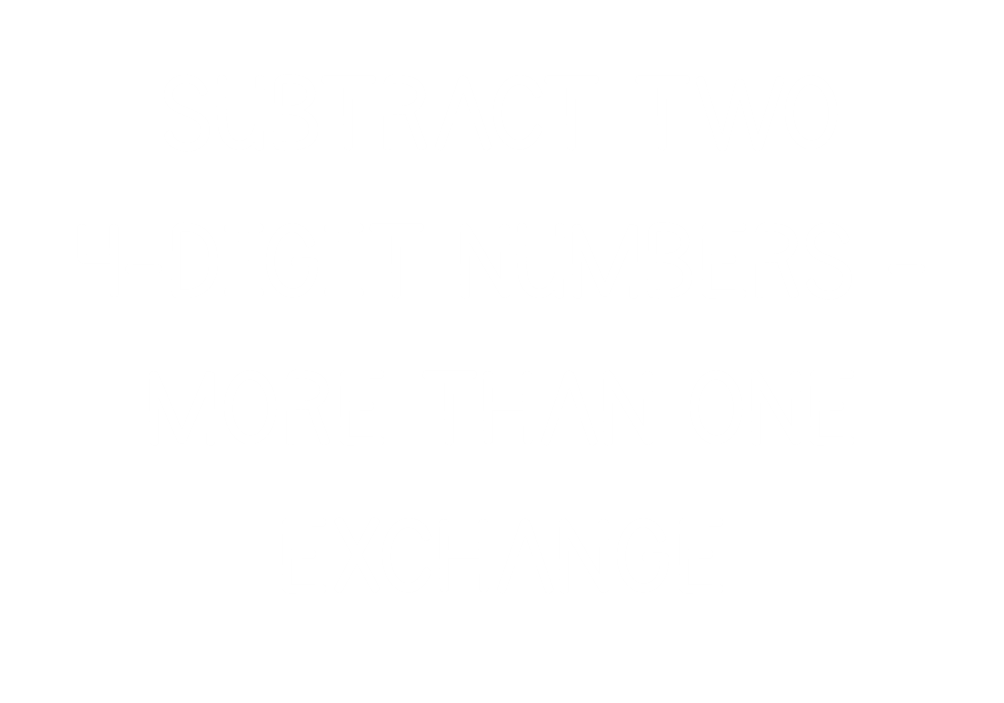 1,270
10
10
100
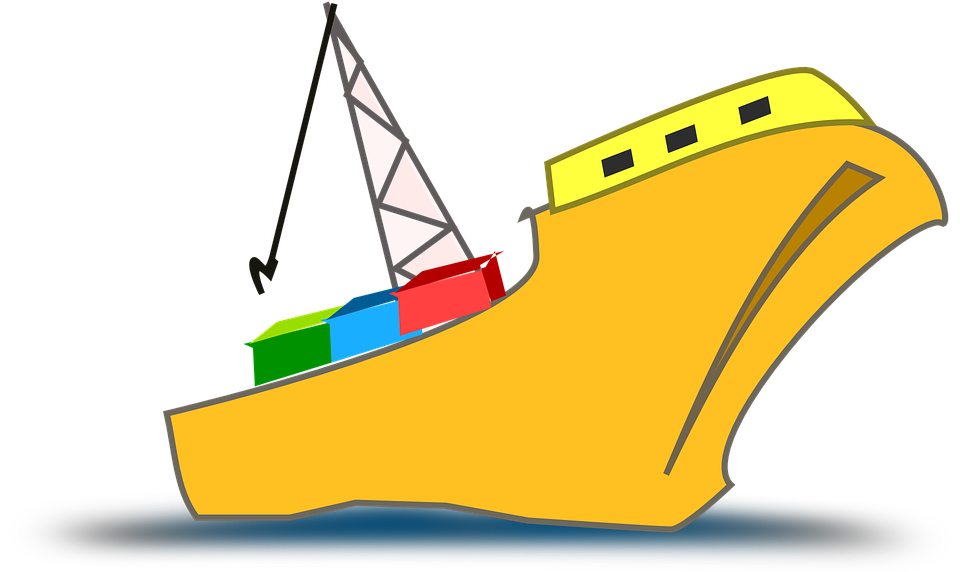 A cargo ship’s journey is 4,065 km. 
It has sailed 2,128 km.
How much further does it need to sail?
1,937 km
4,065 km
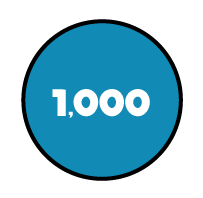 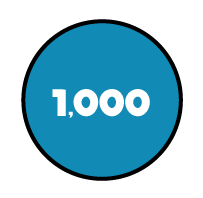 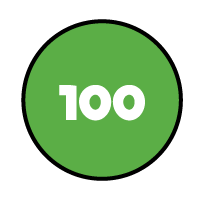 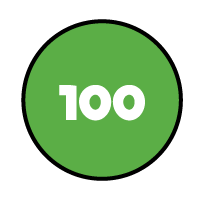 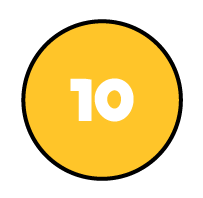 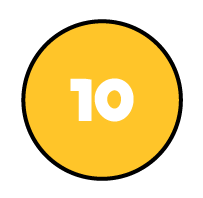 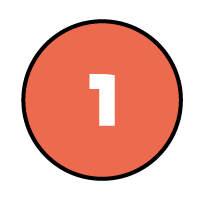 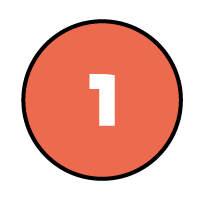 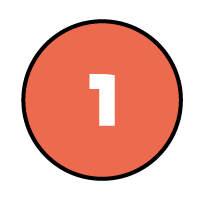 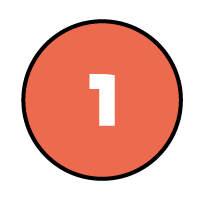 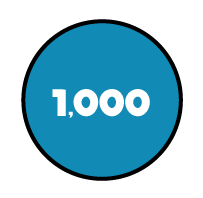 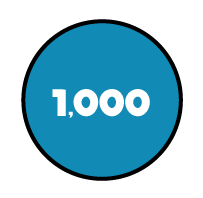 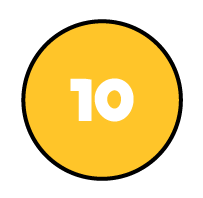 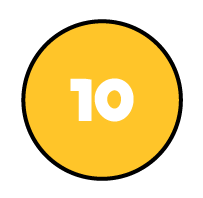 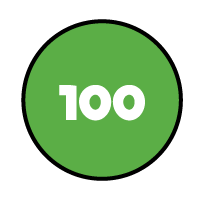 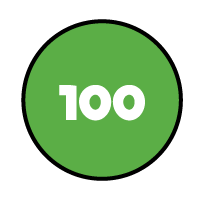 3
5
1
1
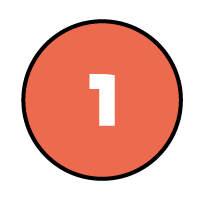 2,128 km
?
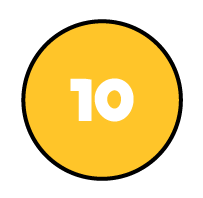 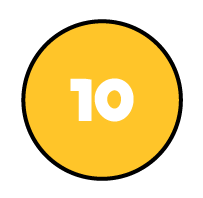 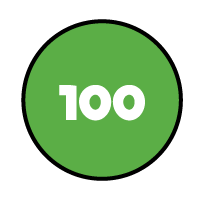 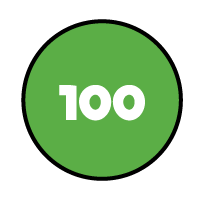 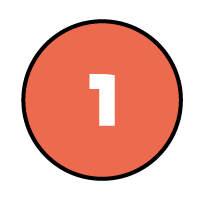 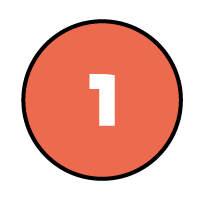 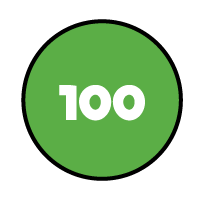 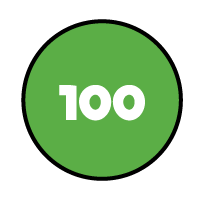 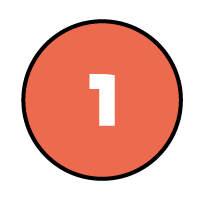 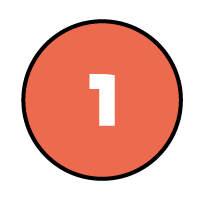 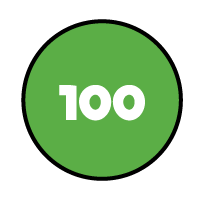 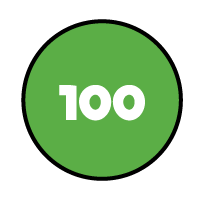 Sailed
Still to sail
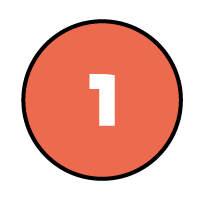 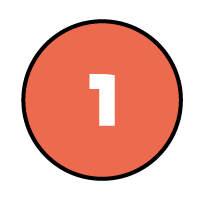 1
9
3
7
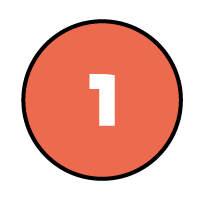 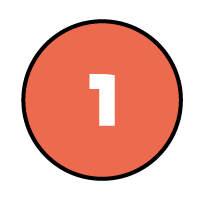 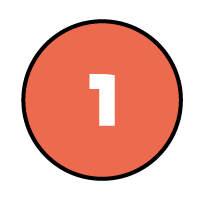 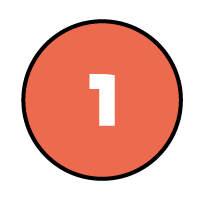 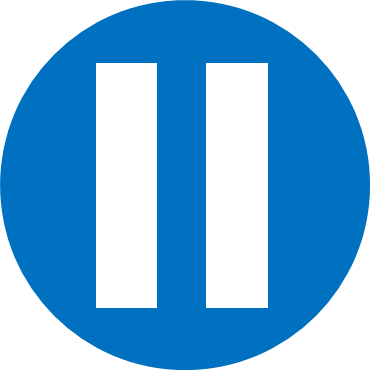 2,093
Have a think
3
9
1
1
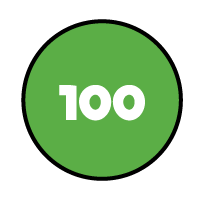 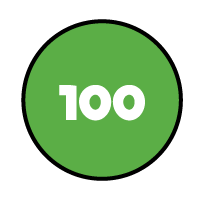 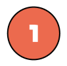 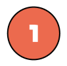 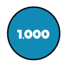 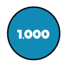 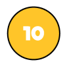 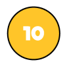 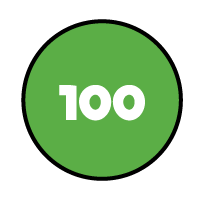 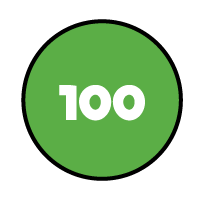 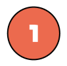 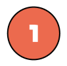 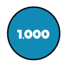 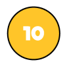 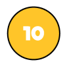 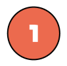 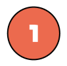 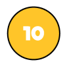 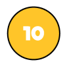 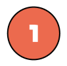 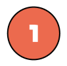 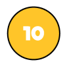 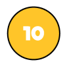 2
0
9
3
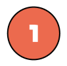 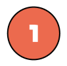 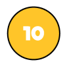 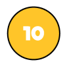 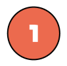 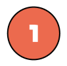 Have a go at questions 1 - 3 on the worksheet
5,114 people attend the theatre. 2,309 are adults and 1,457 are girls. How many boys attend?
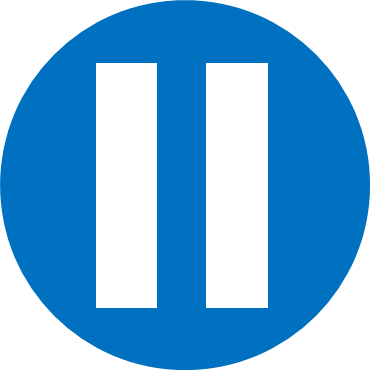 Have a think
4
1
0
1
0
1
5,114
+
1
3
4
8
3
7
6
6
1
2,309
7
9
?
0
4
1
1
1
1
1,457
2
8
0
5
1
3
4
8
Have a go at the rest of the worksheet